P139: Measuring Radon Level in Singapore
Done by: Ang Wee Lin Joyce
Supervisor: Professor Chung
Co-Supervisor: Dr Pong
220Rn
55.8s
219Rn
3.98s
222Rn
3.8232d
a
a
218Po
3.071min
216Po
0.148s
a
a
b
b
214Pb
26.916min
214Bi
19.8min
212Bi
60.54min
212Pb
10.64h
Attach to particulates
b (64.1%)
a (35.9%)
b
a
208Tl
3.058min
212Po
300ns
210Pb
22.23y
214Po
162.3ms
Exhale
Exhale
b
b
a
b
210Bi
5.011d
210Po
138.3763d
208Pb
Stable
a
206Pb
Stable
Soil
a
a
b
b
a
228Ac
6.15h
228Ra
5.75y
224Ra
3.631d
228Th
1.9127y
232Th
14.02×109y
a
a
a
b
b
a
238U
4.468×109y
234U
2.455×105y
230Th
75.38×103y
234Th
24.10d
234Pam
1.159min
226Ra
1600y
What is Radon?
Dangers of Radon
Some Data
2
Health risks OF RADON
EPA: Radon second leading cause of lung cancer
21,000 lung cancer death annually in U.S.A.
WHO: Radon causes between 3–14% of all lung cancers
Depends on average radon level and smoking prevalence
What is Radon?
Dangers of Radon
Some Data
3
RADON DATA: SOME VALUES
Table adapted from World Health Organization: Radon and Health Information Sheet
What is Radon?
Dangers of Radon
Some Data
4
RADON DATA: AVERAGE VS ACTUAL
Map adapted from: EPA Map of Radon Zones
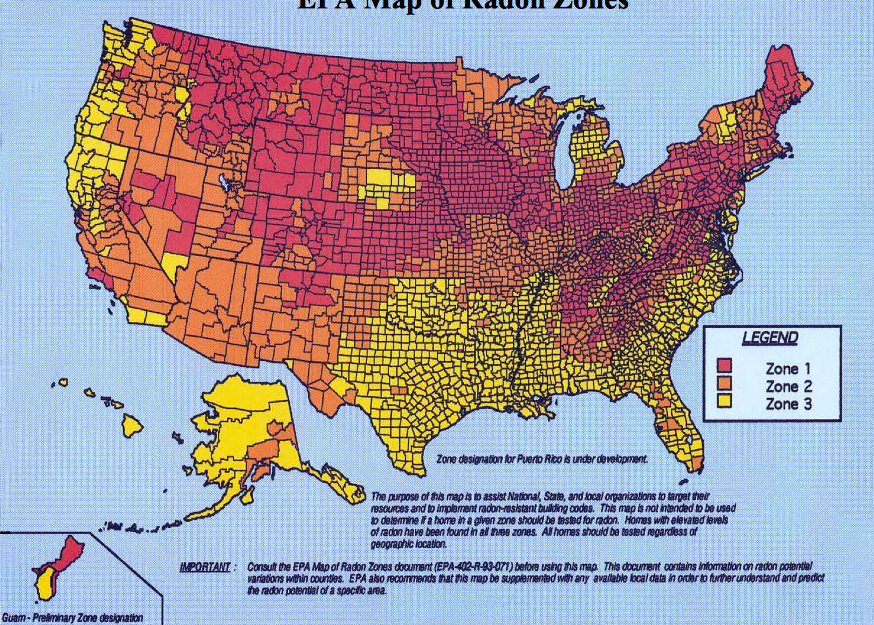 Legend
     >148 Bq/m3
     74–148 Bq/m3
     <74 Bq/m3
What is Radon?
Dangers of Radon
Some Data
5
[Speaker Notes: Compare radon map with average for that country
Point out that radon values are quite localised
Mention that there is no published data in Singapore -> FYP project to obtain preliminary results for certain Singapore homes]
Singapore radon values
Preliminary results of radon level
Factors influencing radon level
Effective way to reduce radon level in homes
What is Radon?
Dangers of Radon
Some Data
6
P139: Measuring Radon Level in Singapore
References
[1] World Health Organisation, Radon and Health: Information sheet. (2002) Retrieved from: http://www.who.int/ionizing_radiation/env/Radon_Info_sheet.pdf
[2] Decay Data Evaluation Project. Retrieved from: http://www.nucleide.org/DDEP_WG/DDEPdata.htm
[3] A Bradley, Introduction to Radiation Protection Dosimetry. J. Radiol. Prot. pp. 174 – 180 (1996)
8